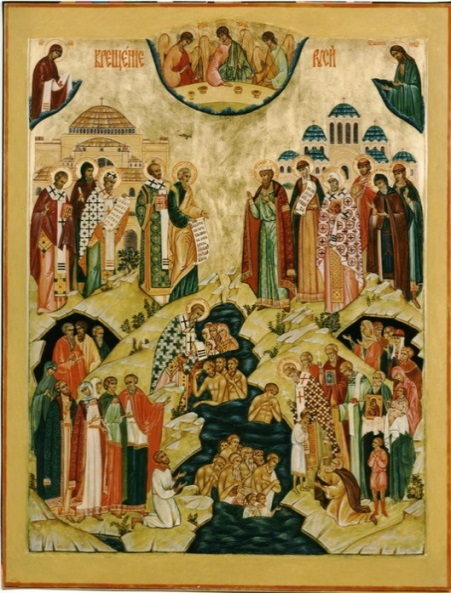 Крещение Руси
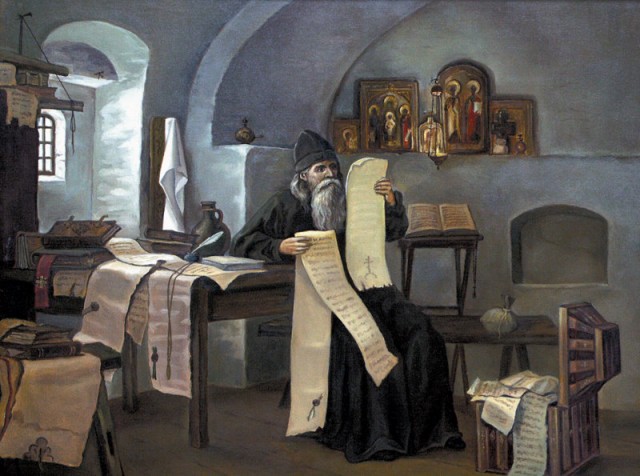 988 год
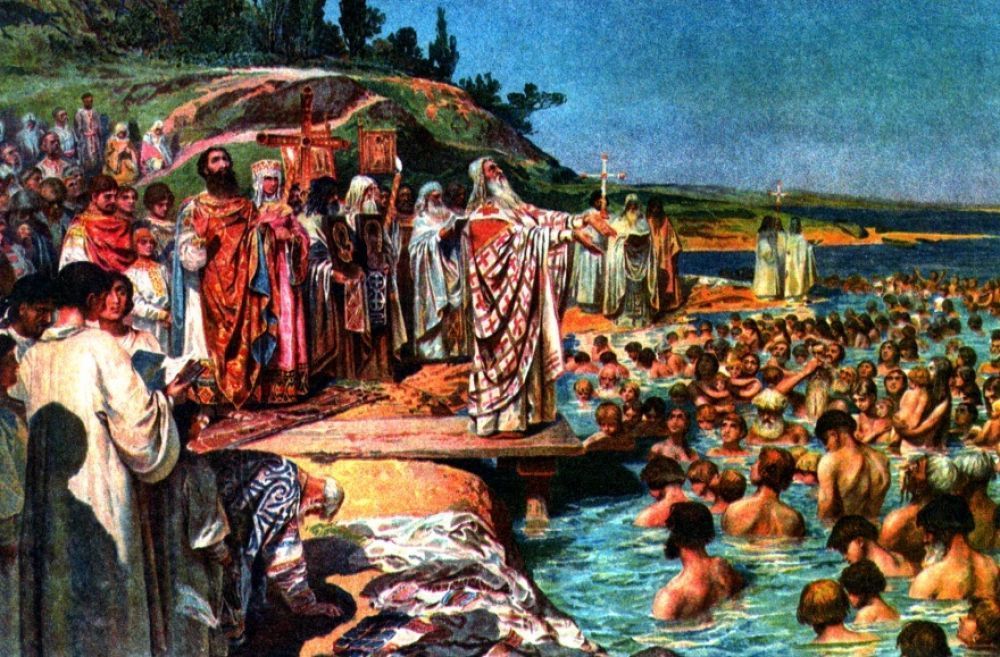 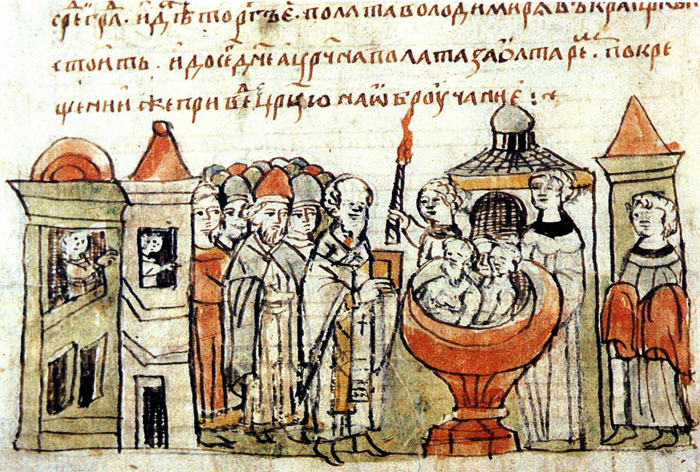 Выражение «Крещение Руси» есть в «Повести временных лет»
В российской историографии Нового времени употребляются термины «крещение России» и «крещение славян и Руси»
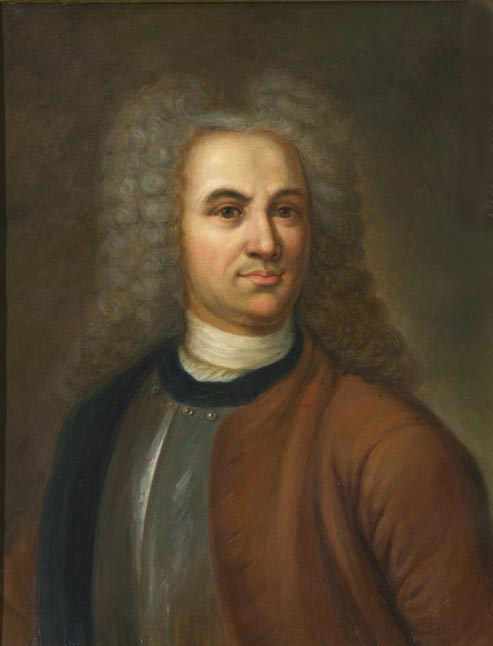 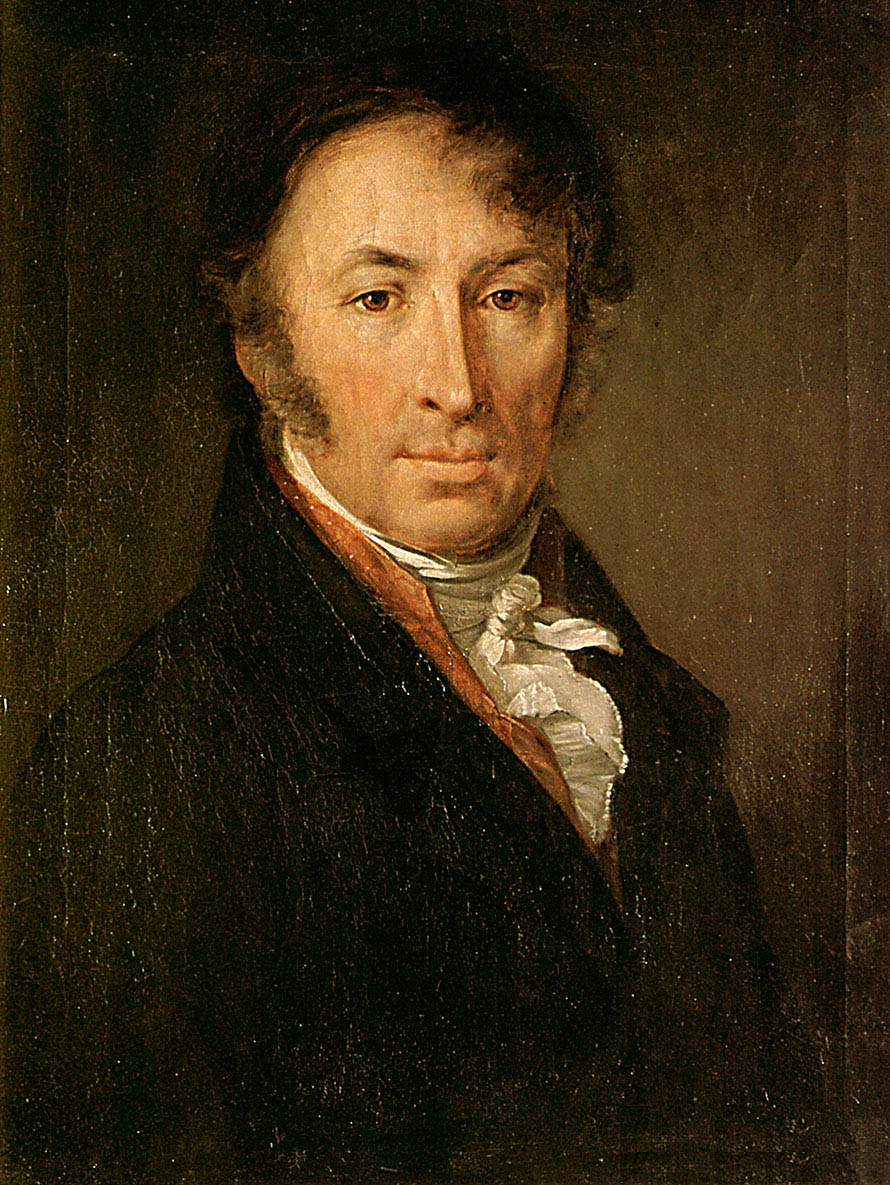 Татищев Василий Никитич
Карамзин Николай Михайлович
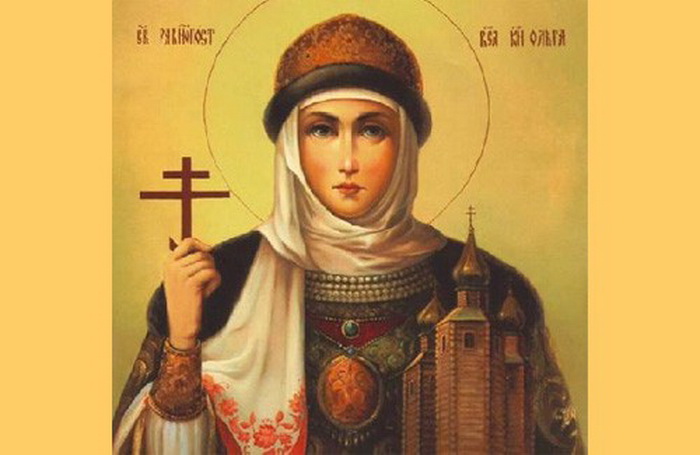 Княгиня Ольга – первый правитель Древнерусского государства, официально принявший христианство византийского обряда в 957 году.
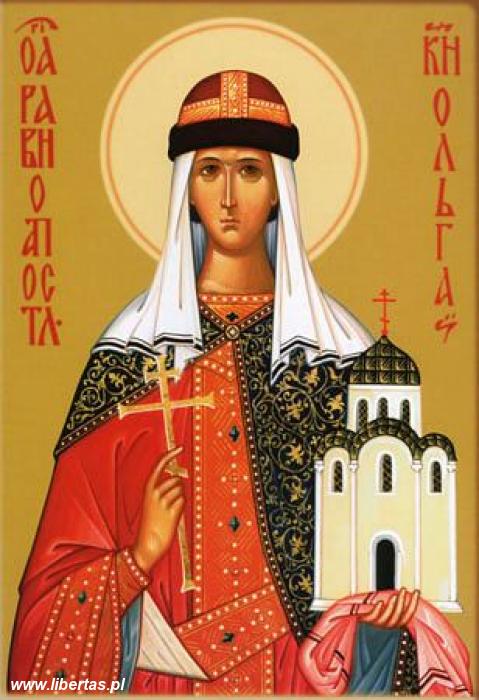 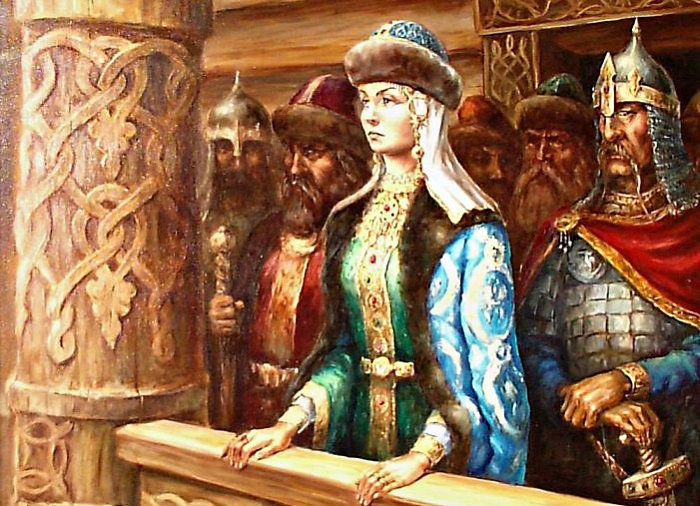 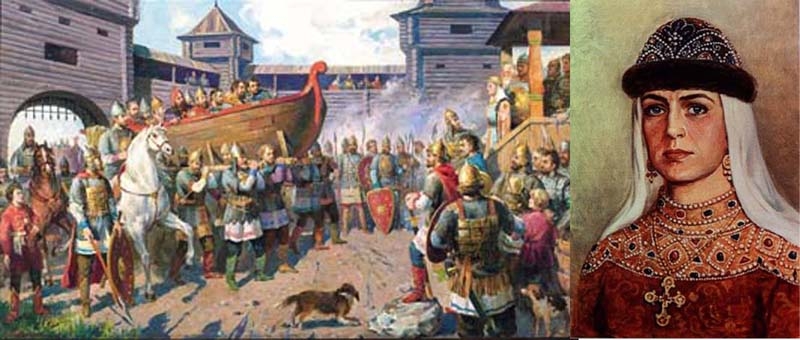 Мощи княгини Ольги были обретены нетленными при князе Владимире и положены в Десятинной церкви. Это был первый случай открытия мощей на Руси. Княгиня Ольга была причислена к лику святых.
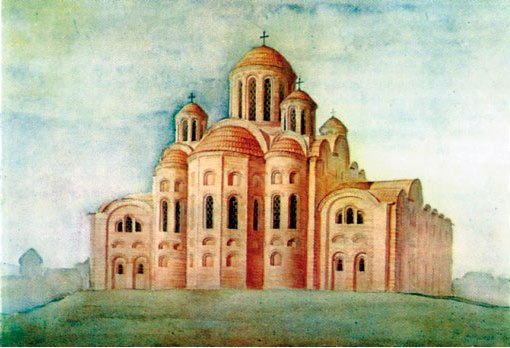 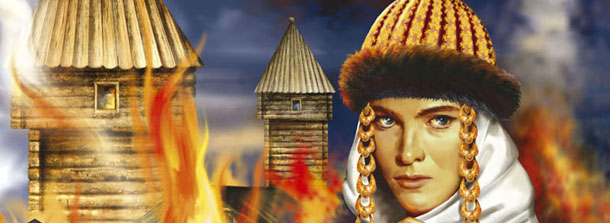 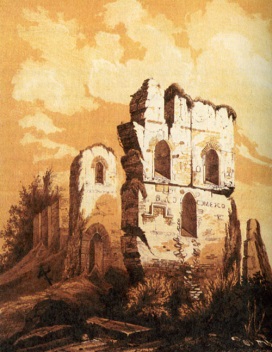 Мученики Федор и Иоанн
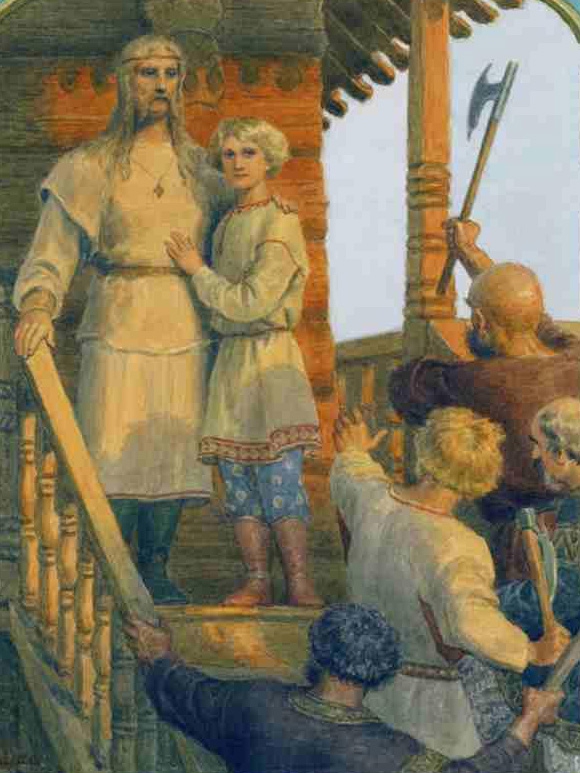 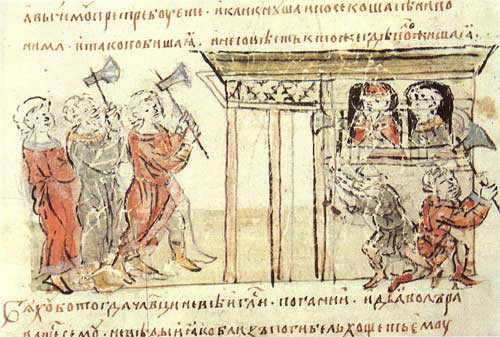 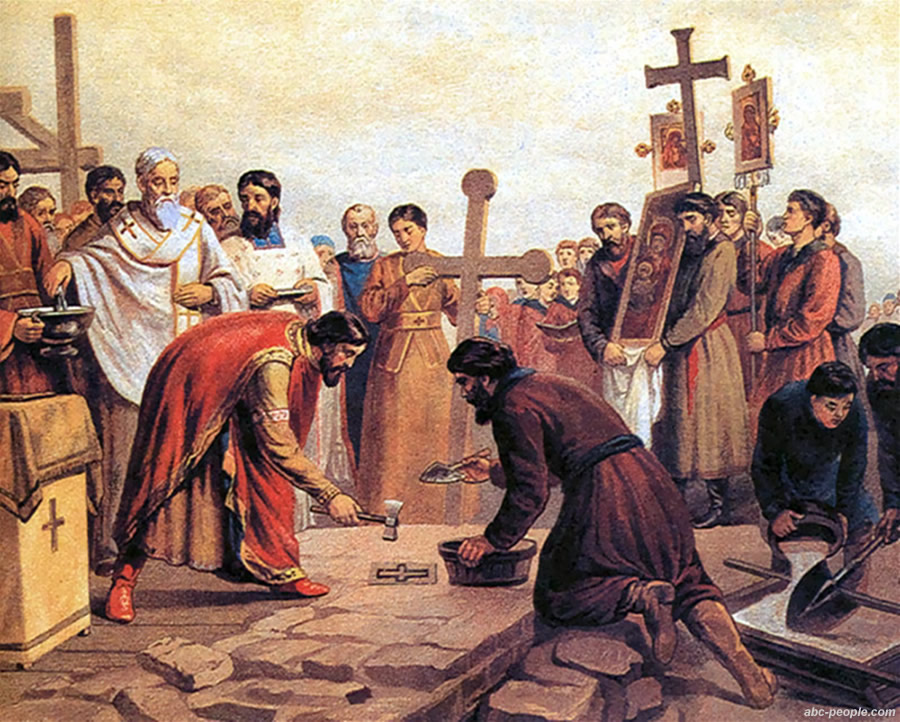 Закладка Владимиром Десятинной церкви в Киеве. Художник  В. Верещагин